Bringing BIM into construction reality
Nina Turull Puig, EXERGY
Construction challenges
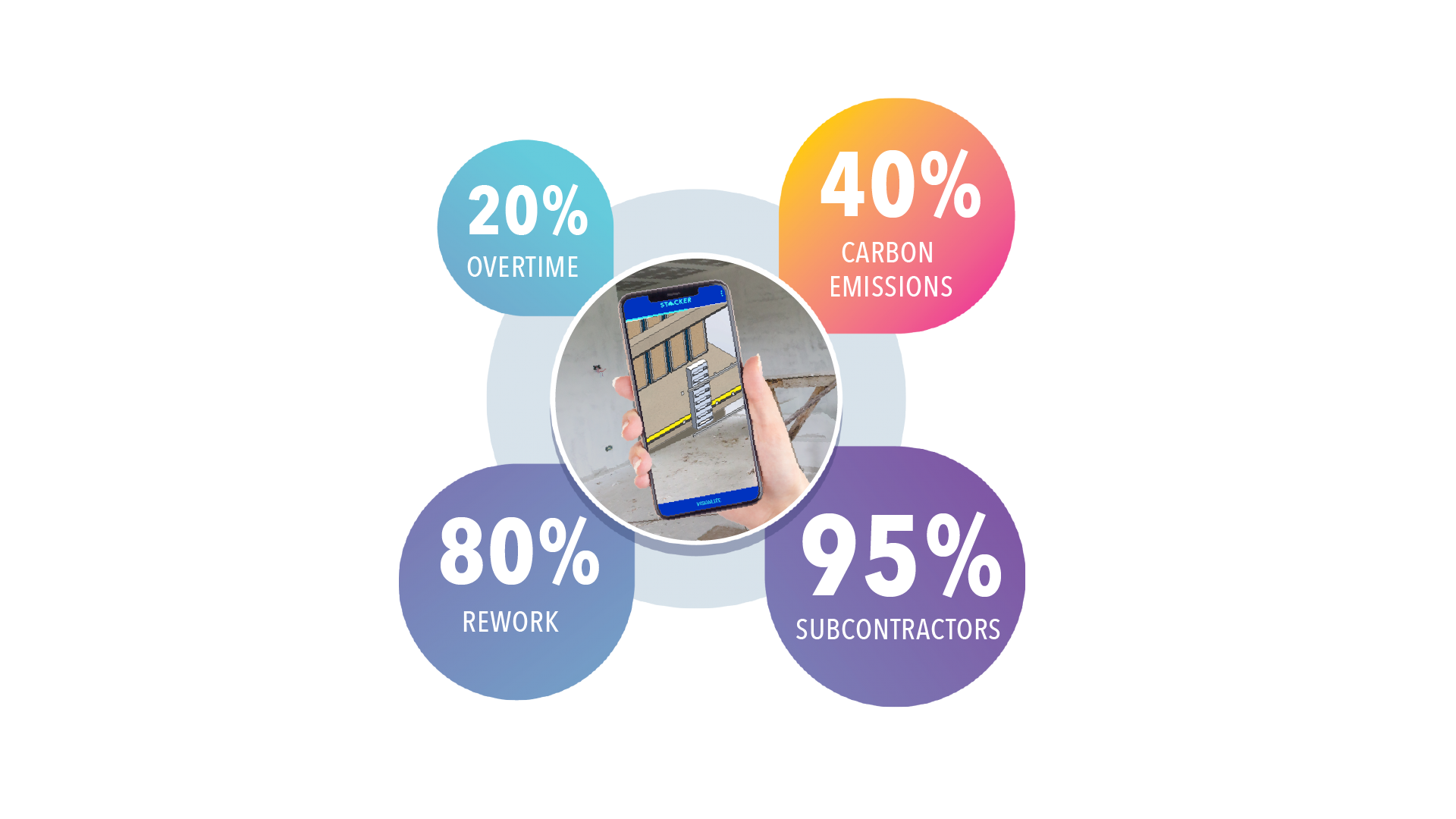 Construction and built environment accounts for up to 40% of total manmade carbon emissions
Large construction projects typically require 20% more time to complete
Nearly 80% of construction work ends up with re-work and over budget due to unforeseen errors and mis-management of works
95% of construction labour force comprises of sub-contracted small to medium enterprises (SMEs)
52% of rework is caused by poor project data and communication
11.11.2019
24th October 2019, Bari, Italy
2
What is Stacker?
A mobile app that aims to improve the management and communication during installation of products for construction projects to ultimately reduce reworks, time and associated costs.
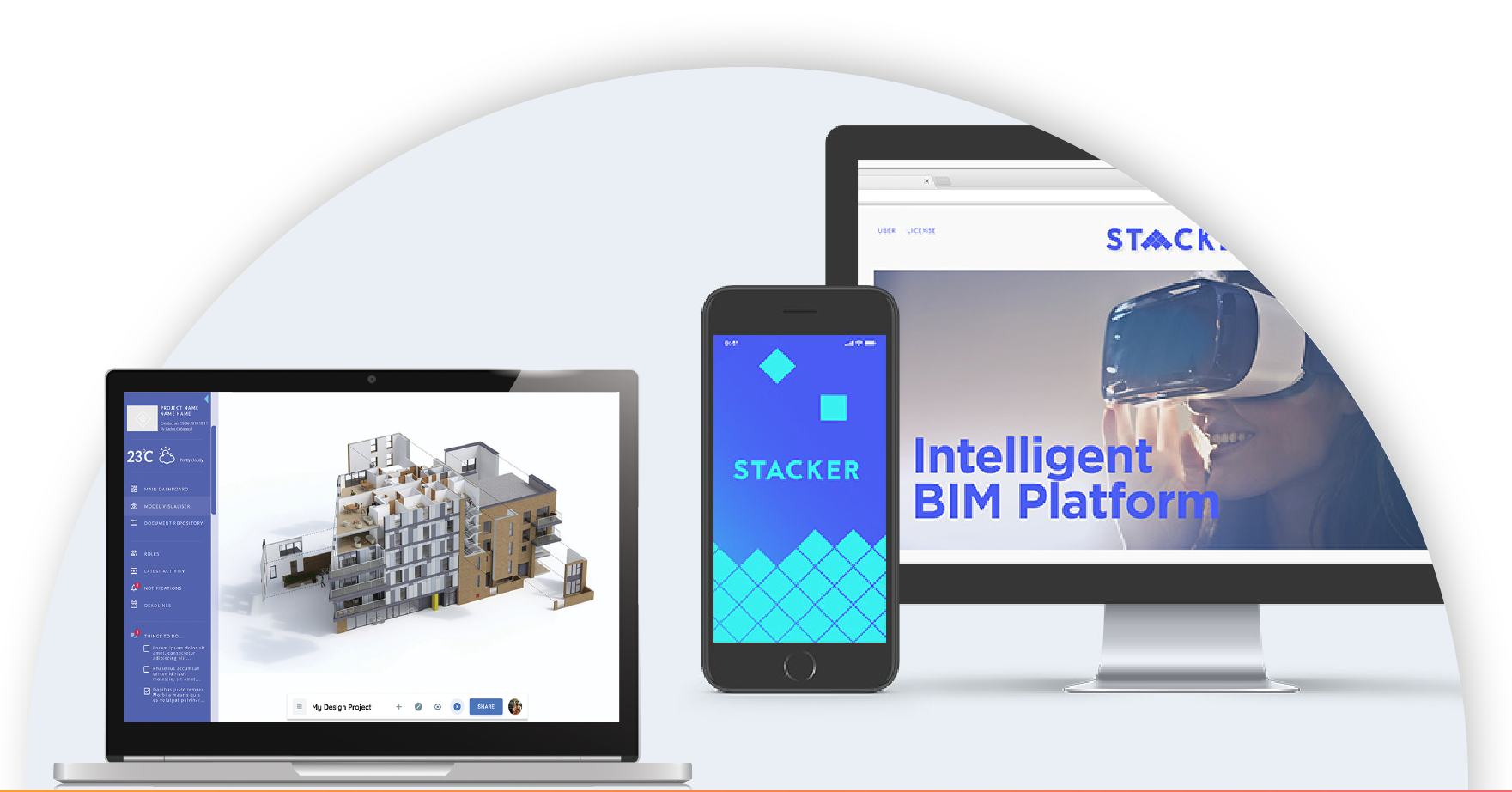 Significant waste reduction
11.11.2019
24th October 2019, Bari, Italy
3
Stacker’s value proposition
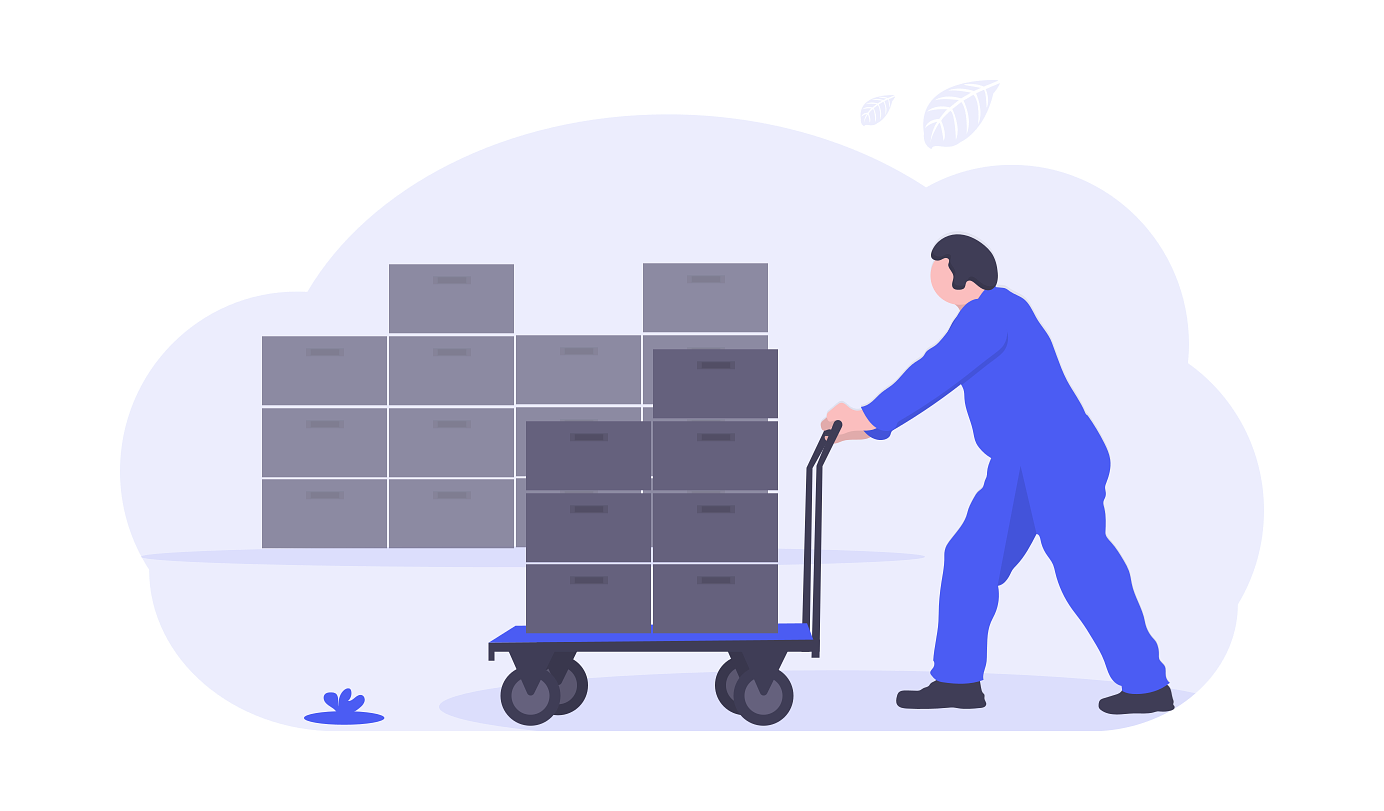 Manufacturer
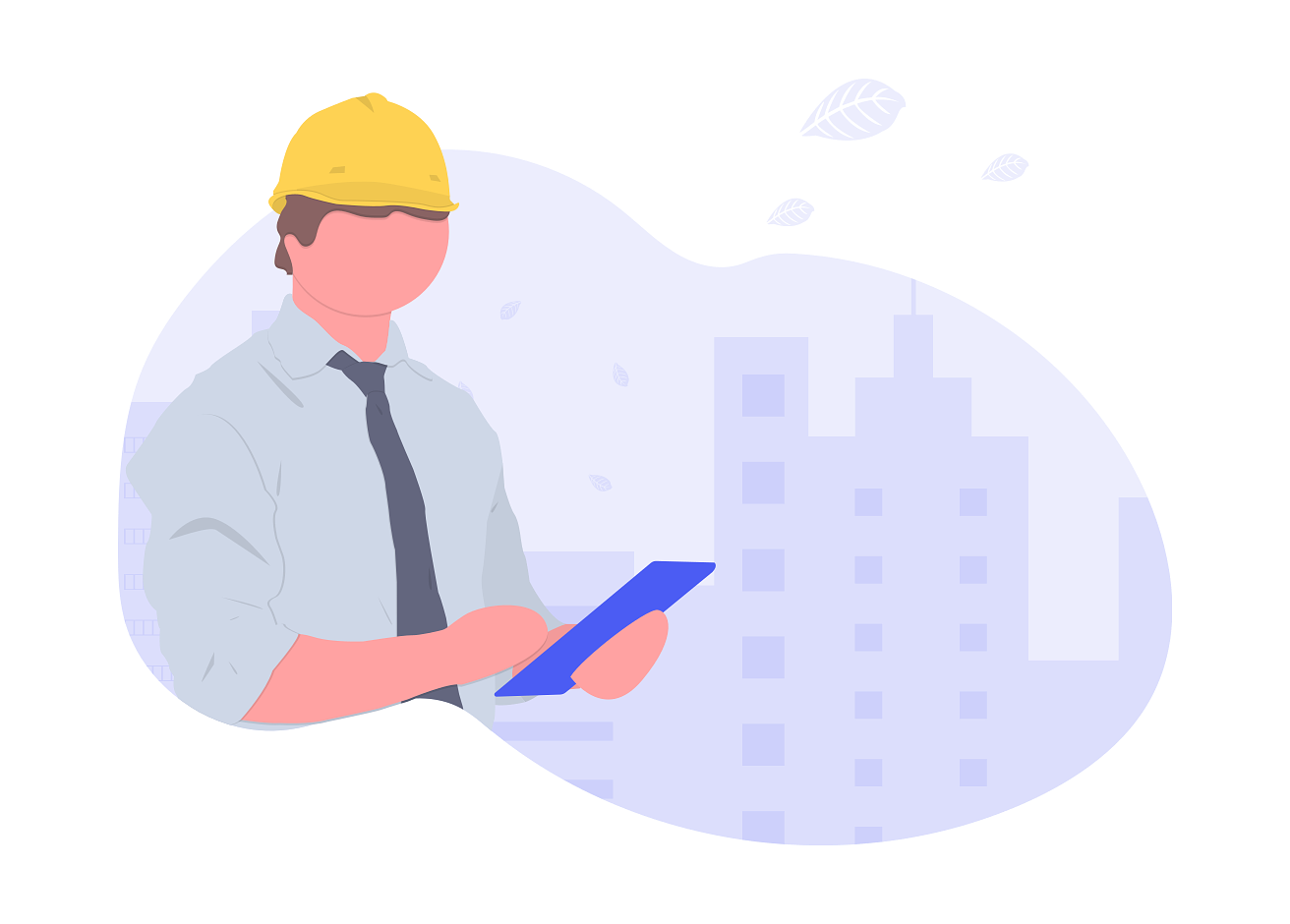 Improved
Management & Communication

Better customer relationships
Get product specified at design stage
Improve your product base on real data
Packaged offer
Product Installation
Planning
Tracking and
quality control
Constructor
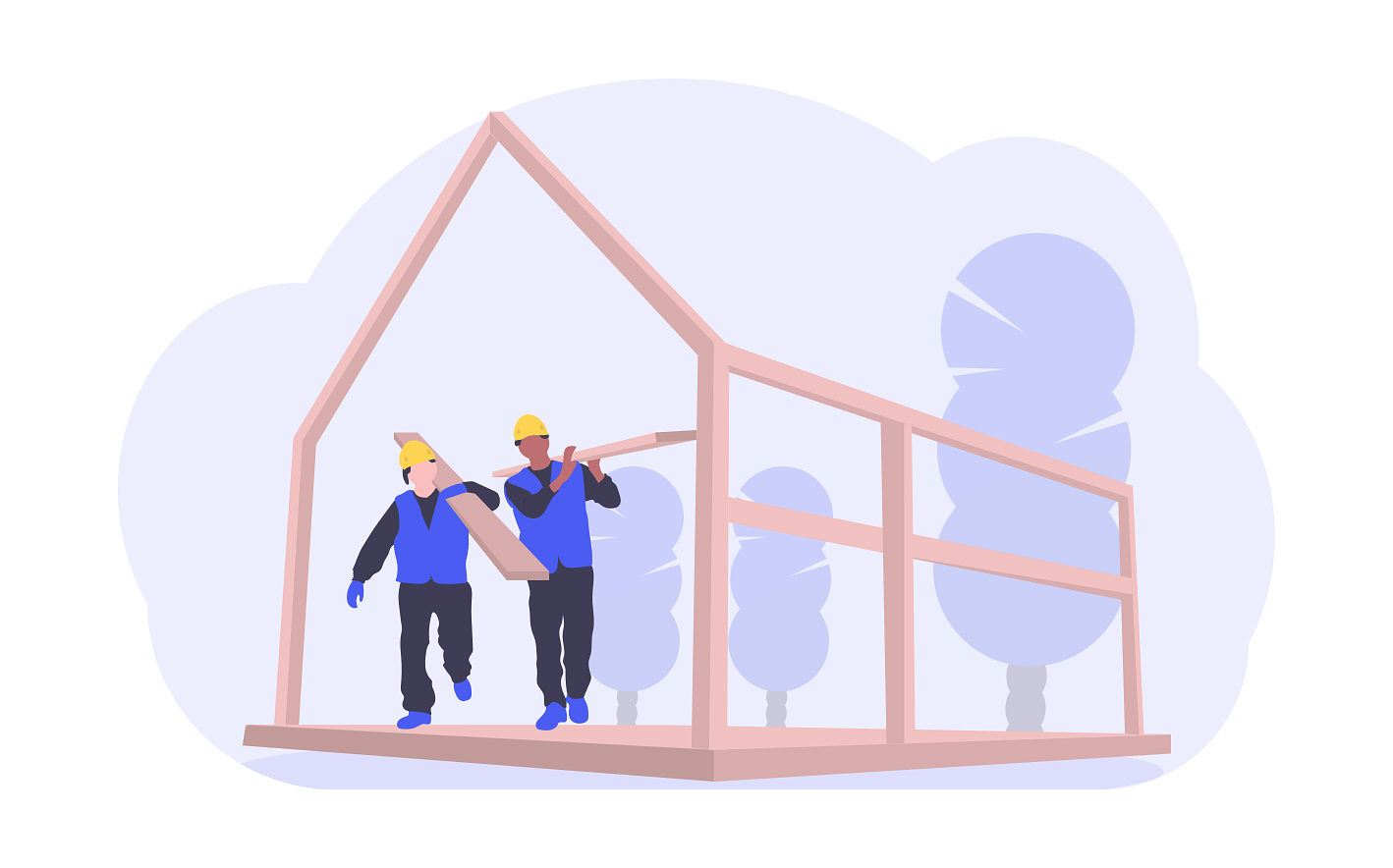 Subcontractor
11.11.2019
24th October 2019, Bari, Italy
4
Reduced risks of delays and associated costs
Easy handover
Tracking and sharing project information
Improve planning
Feedback on work
Rating on workmanship
Planning time and arrival
Access documentation & instructions
Less mistakes
More efficiency
How does it work?
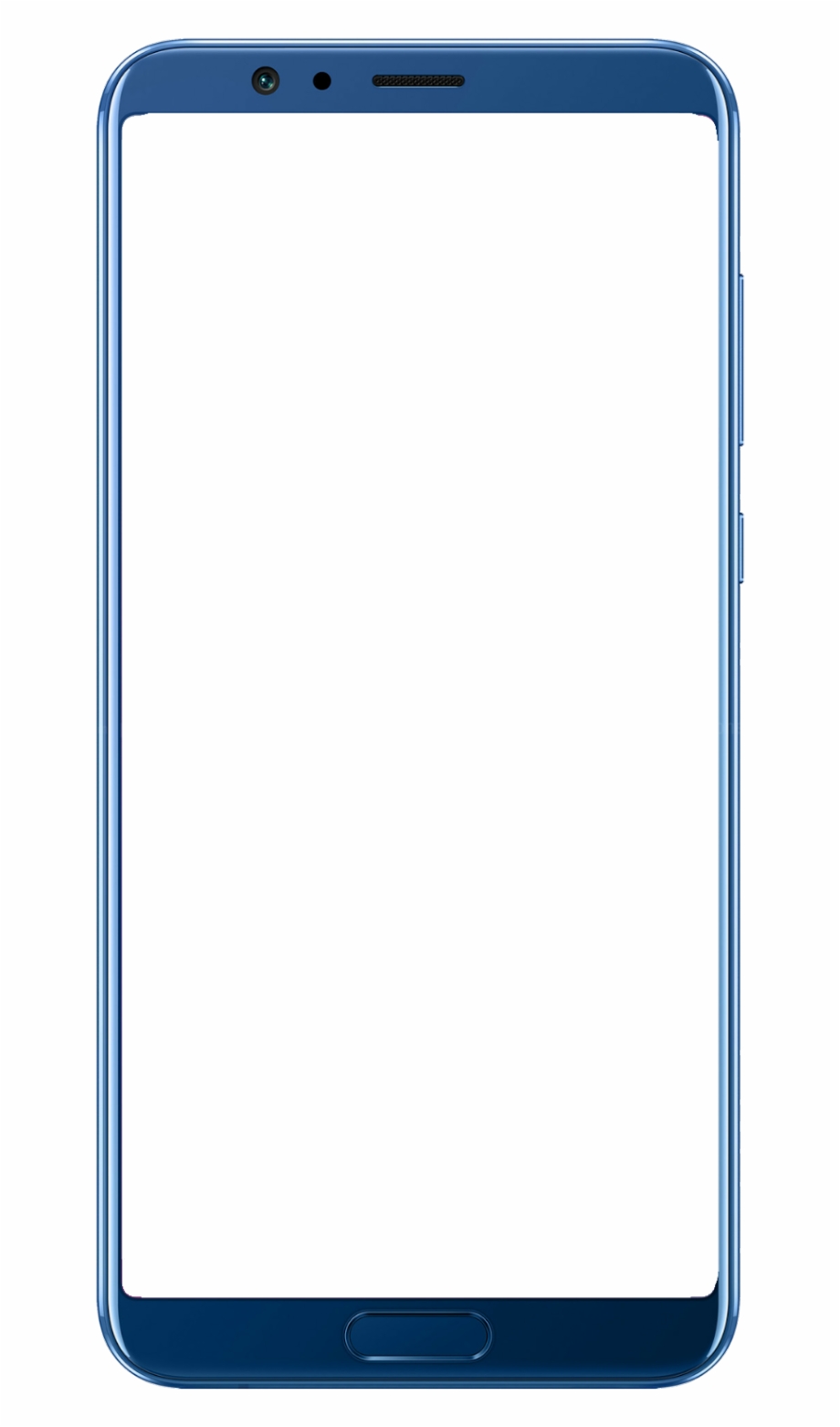 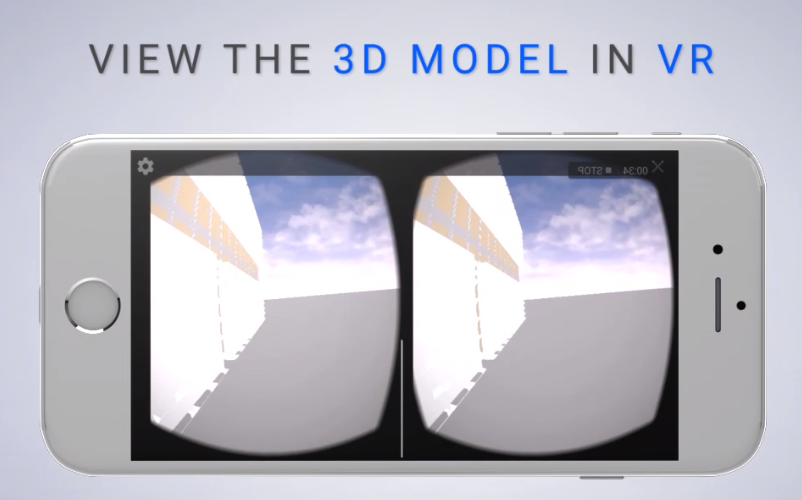 11.11.2019
24th October 2019, Bari, Italy
5
Prototype: The Green Instruct panel
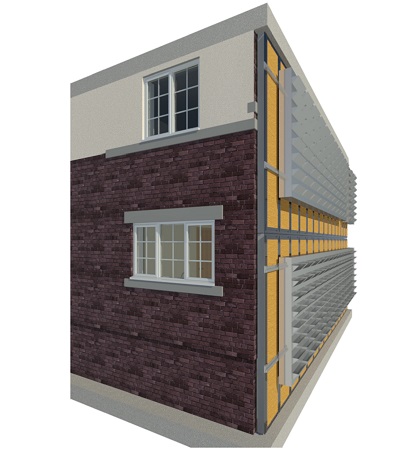 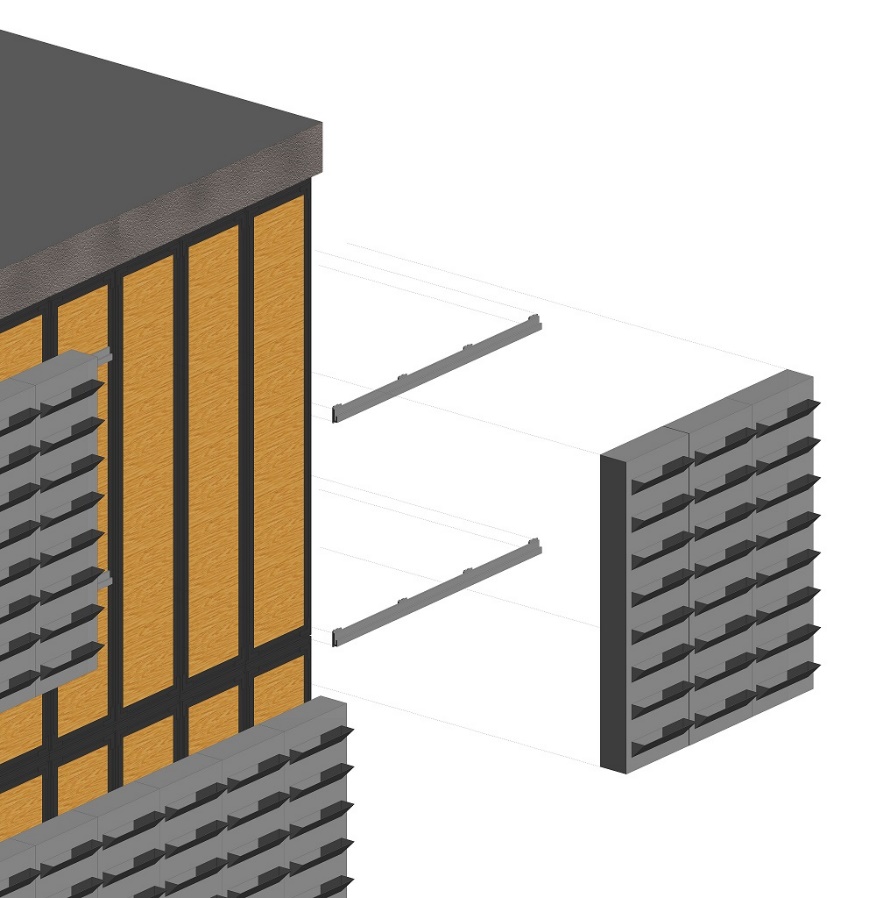 11.11.2019
24th October 2019, Bari, Italy
6
Design for disassembly and panel circularity
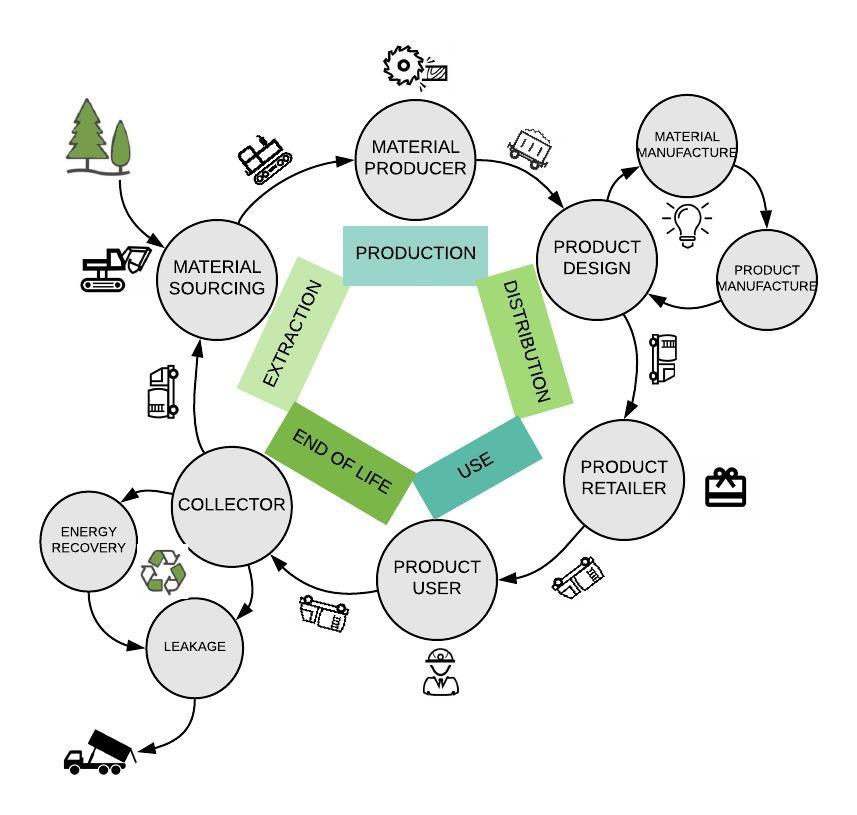 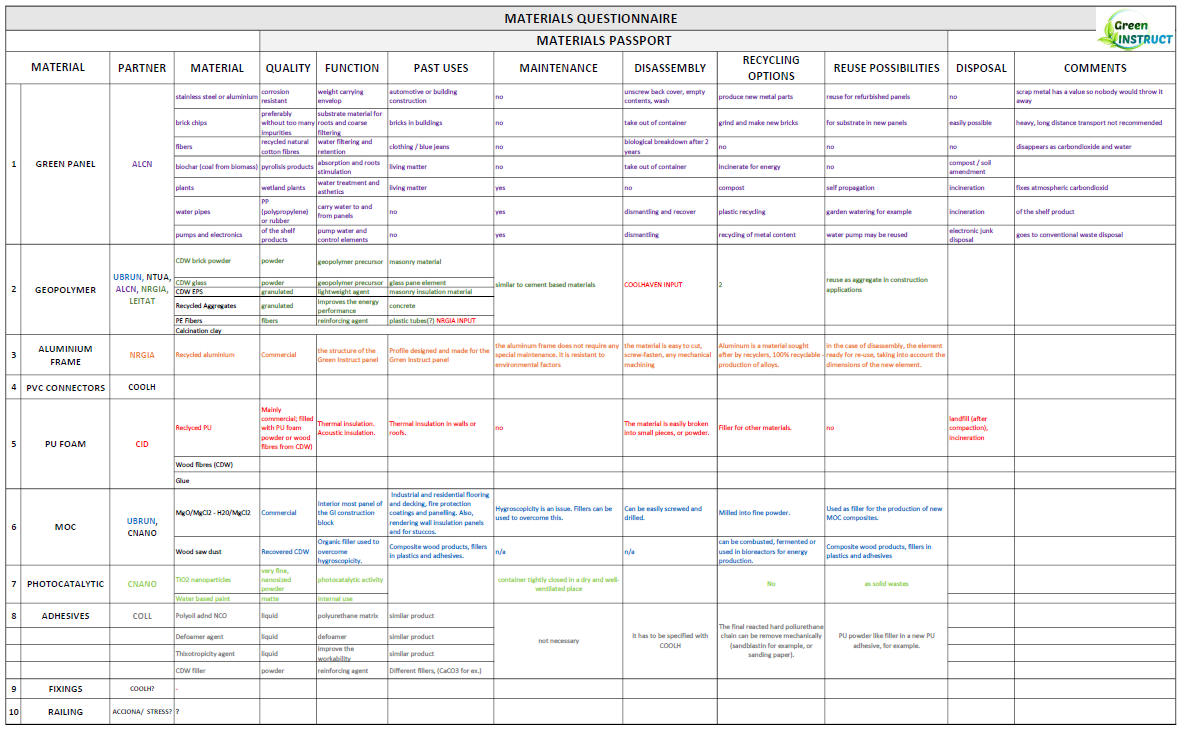 11.11.2019
24th October 2019, Bari, Italy
7
Thank you for your attention
Nina Turull Puig
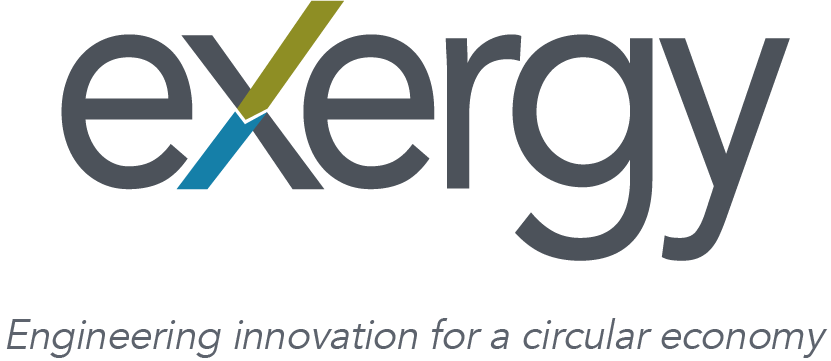 nturull@exergy-global.com